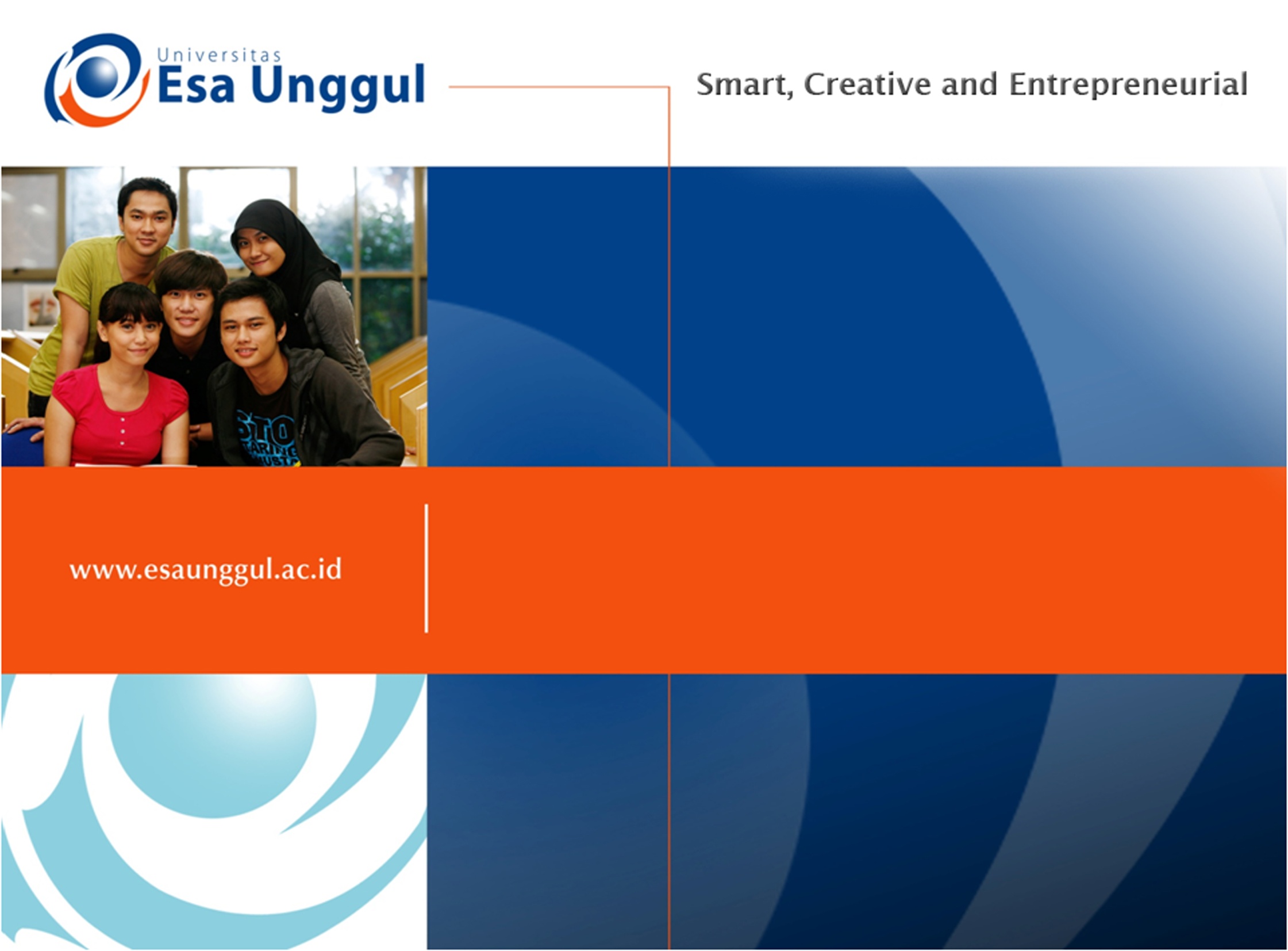 Coping Stress dan Manajemen Stress
Pendahuluan
Koping melibatkan upaya untuk mengelola situasi yang membebani, memperluas usaha untuk memecahkan masalah-masalah hidup, dan berusaha untuk mengatasi dan menguragi stres
Keberhasilan dalam koping berkaitan dengan sejumlah karakteristik, termasuk penghayatan mengenai kendali pribadi, emosi positif, dan sumber daya persona
Pengertian Coping  Stres
Coping adalah tanggapan terhadap ketegangan hidup yang berfungsi untuk mencegah, menghindari, atau mengendalikan gangguan emosi (Ivan, 2004). 
Menurut Caplin 2002, coping behavior diartikan sebagai sembarang perbuatan, dalam mana individu melakukan interaksi dengan lingkungan sekitarnya, dengan tujuan menyelesaikan sesuatu (tugas atau masalah).
Lanjut..
Coping yang cukup baik ditandai dengan kemampuan seseorang untuk dapat tetap berdiri sendiri dalam menghadapi krisis hidup dan mengendalikan stres yang muncul dari masa krisis tersebut (Pearling dan Schooler, 1978).
Jadi, coping adalah segala usaha individu untuk mengatur tuntutan lingkungan dan segala konflik yang muncul, mengurangi ketidak sesuaian/ kesenjangan persepsi antara tuntutan situasi baik yang berasal dari individu maupun lingkungan dengan sumber daya yang mereka gunakan dalam menghadapi stress.
Manajemen stres
Menurut Cotton 2014 Manajemen stres suatu keterampilan yang memungkinkan seseorang untuk mengantisipasi, mencegah, mengelola dan memulihkan diri dari stres yang dirasakan karena adanya ancaman dan ketidak mampuan dalam coping yang dilakukan
Manajemen stres adalah membuat perubahan dalam cara anda berpikir dan merasa dalam  berprilaku yang terjadi dilingkungan Margiati (1999)
Macam-macam coping
Coping psikologis, pada umumnya gejala yang ditimbulkan akibat stres psikologis tergantung pada dua faktor, yaitu:
Bagaimana persepsi atau penerimaan individu terhadap stressor
Keefektifan strategi coping yang digunakan oleh individu
Lanjut..
Coping psiko-sosial, adalah reaksi psiko-sosial terhadap adanya stimulus stres yang diterima atau dihadapi oleh klien. bahwa terdapat 2 kategori coping yang bisa dilakukan untuk mengatasi stres dan kecemasan:
Reaksi yang berorientasi pada tugas (task-oriented reaction), terdapat 3 macam reaksi (Perilaku menyerang, perilaku menarik diri, Kompromi)
 Reaksi berorientasi pada ego.
Bentuk-bentuk coping
Coping yang berfokus pada masalah, dengan strategi yang dilakukan : 
 Konfrontasi 
 Mencari dukungan sosial
 Merencanakan pemecahan masalah
Lanjut..
Coping yang berfokus pada emosi, strategi yang dilakukan : 
 Kontrol diri
 Membuat jarak
 Penilaian kembali secara positif
 Menerima tanggung jawab
 Lari atau menghindar
Faktor-faktor yang mempengaruhi coping
Kondisi individu
Karakteristik kepribadian
Sosial-kognitif
 Strategi dalam melakukan coping
Fungsi Strategi Koping Stres
Strategi koping yang berpusat pada masalah (problem focused coping) berfungsi untuk mengatur dan merubah masalah penyebab stres, Strategi yang termasuk di dalamnya adalah:
 Mengidentifikasikan masalah.
 Mengumpulkan alternatif pemecahan masalah.
Memepertimbangkan nilai dan keuntungan alternatif tersebut.
 Menilai alternatif terbaik.
 Mengambil tindakan.
Lanjut..
strategi koping yang berpusat pada emosi  (emotional focused coping) Strategi koping  sebagian besar terdiri dari proses kognitif yang ditujukan pada pengukuran tekanan emosional strategi yang termasuk di dalamnya adalah:
Penghindaran, peminiman atau pembuatan jarak.
Perhatian yang selektif
Memberikan penilaian yang positif pada kejadian negatif